Figure 9.  Grand average ERPs across all 24 subjects for Recombined trials which elicited a correct response (correct ...
Cereb Cortex, Volume 12, Issue 11, November 2002, Pages 1180–1192, https://doi.org/10.1093/cercor/12.11.1180
The content of this slide may be subject to copyright: please see the slide notes for details.
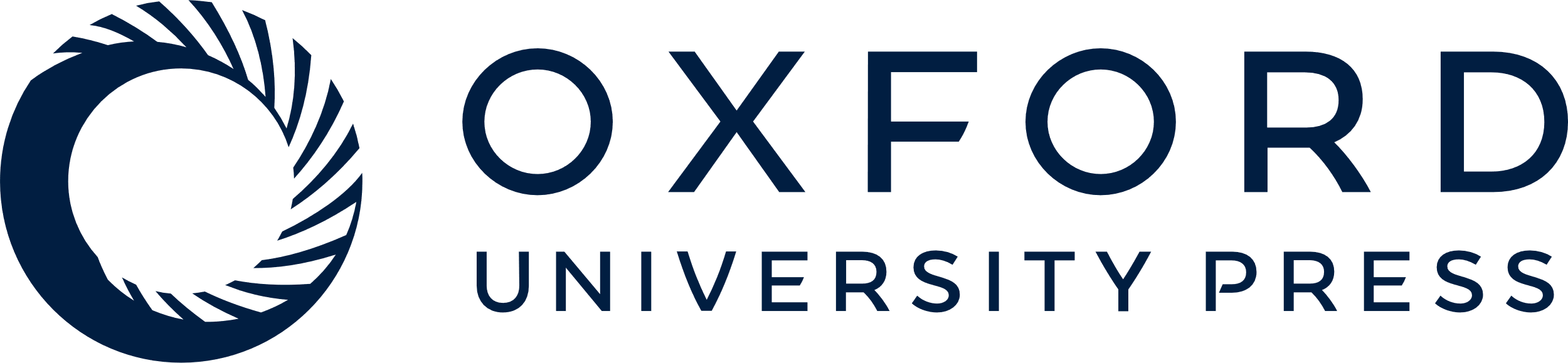 [Speaker Notes: Figure 9.  Grand average ERPs across all 24 subjects for Recombined trials which elicited a correct response (correct rejections) versus an incorrect response (false alarms). Each subject contributed equal weight to the grand average, regardless of accuracy. Statistical analyses showed no significant differences between correct rejections and false alarms at these scalp sites, or at the posterior (parietal, temporal, occipital) or prefrontal scalp sites.


Unless provided in the caption above, the following copyright applies to the content of this slide: © Oxford University Press]